Лето
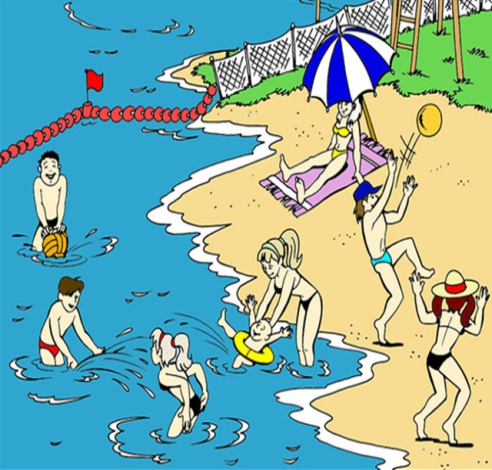 И
БЕЗОПАСНОСТЬ
БЕЗОПАСНОСТЬ НА ВОДЕ
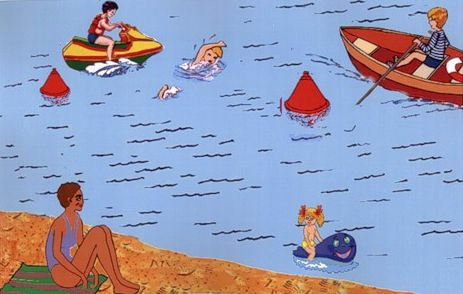 не заходи на глубокое место, если не умеешь плавать или плаваешь плохо;
не заплывай за буйки;
когда купаешься, поблизости
     от тебя должны быть взрослые
БЕЗОПАСНОСТЬ НА ВОДЕ
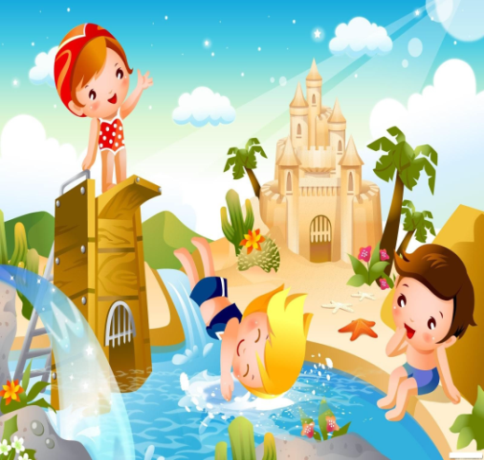 не ныряй в незнакомых местах;
БЕЗОПАСНОСТЬ НА ВОДЕ
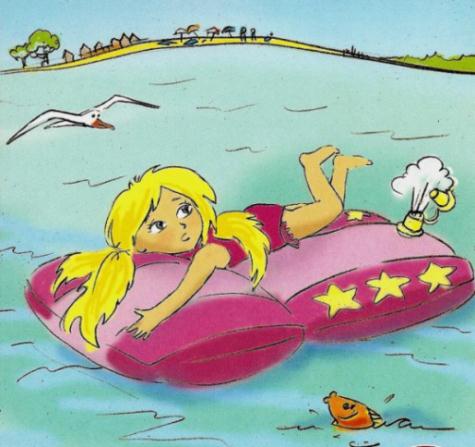 нельзя плавать на       надувных 
     матрасах и камерах, 
     если плохо плаваешь
БЕЗОПАСНОСТЬ НА ВОДЕ
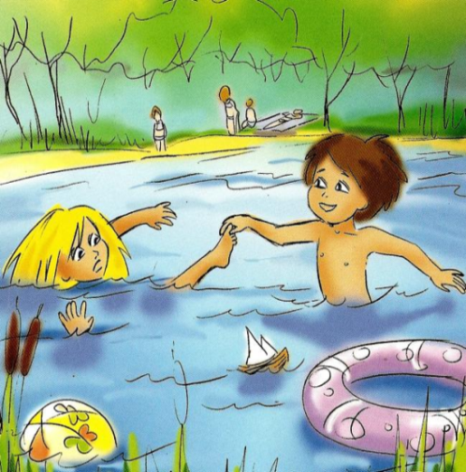 Не допускайте грубых игр на воде
ИГРЫ У ВОДЫ
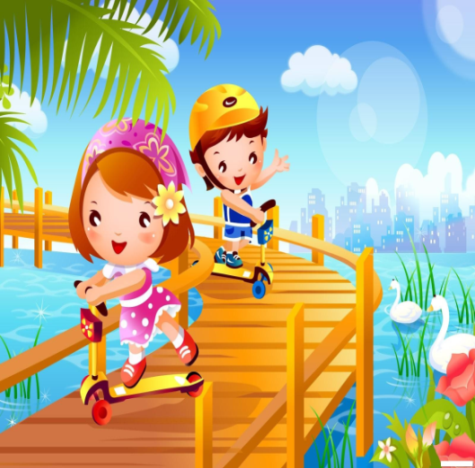 нельзя играть в тех местах, откуда можно упасть в воду;
СОЛНЦЕ
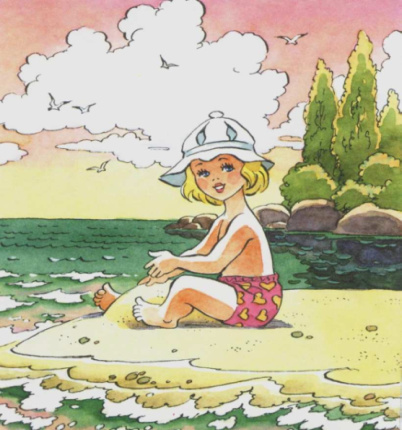 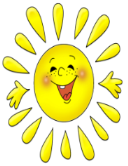 Головной убор — обязателен!
В жару пейте больше  воды